Актуальные вопросы организация работы по профилактике и противодействию коррупции в образовательных организациях
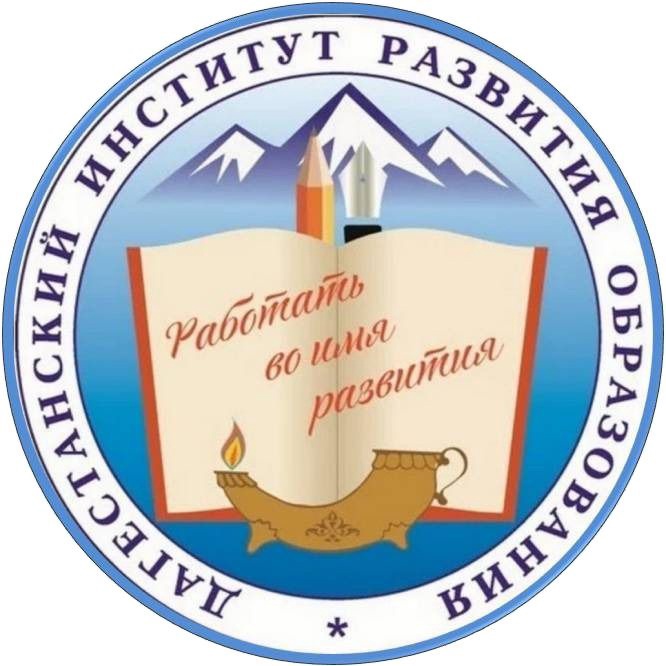 «Коррупция стала надежным прикрытием организованной преступности и превратилось в национальное бедствие.»
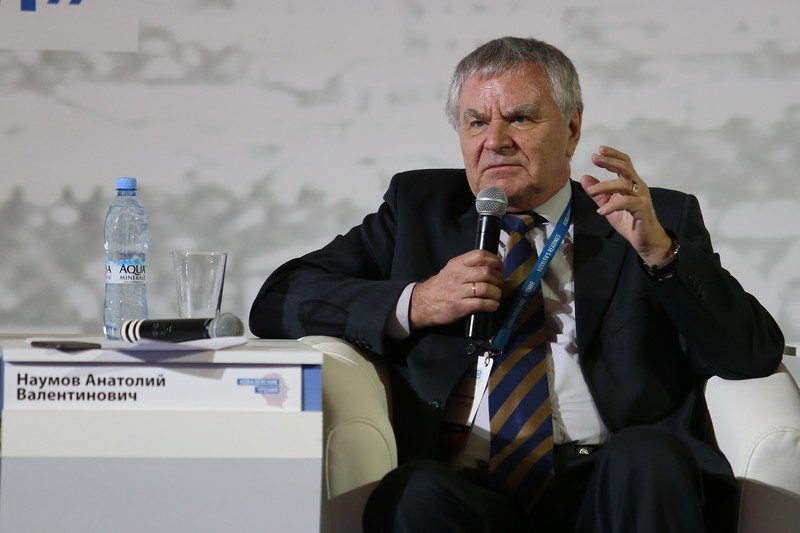 А.В. Наумов
Согласно ст. 1 ФЗ -273 «О противодействии коррупции», коррупция – это злоупотребление служебным положением, дача взятки, получение взятки, злоупотребление полномочиями, коммерческий подкуп либо иное незаконное использование физическим лицом своего должностного положения вопреки законным интересам общества и государства в целях получения выгоды в виде денег, ценностей, иного имущества или услуг имущественного характера, иных имущественных прав для себя или для третьих лиц либо незаконное предоставление такой выгоды указанному лицу другими физическими лицами
Анализ этого определения позволяет выделить следующие признаки: 
Использование физическим и юридическим своего должностного положения вопреки законным интересам общества и государства;
Цель - получения выгоды имущественного характера;
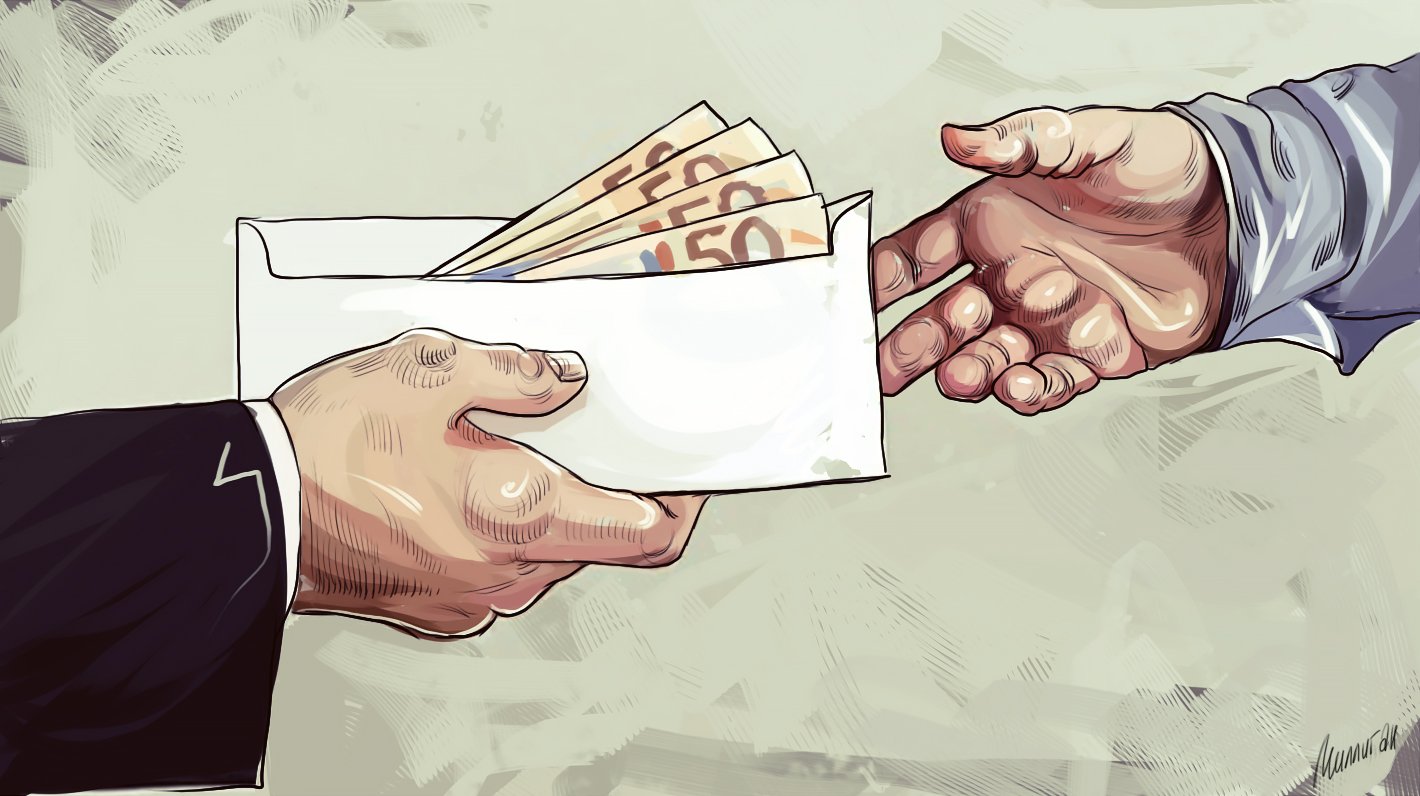 Конституцией Российской Федерации гарантировано право на бесплатное получение среднего образования по государственным образовательным стандартам оказания общеобразовательных услуг населению. Ч. 1 ст. 43: «Каждый имеет право на образование». Ч. 2 ст. 43: «Гарантируются общедоступность и бесплатность дошкольного, основного общего и среднего профессионального образования в государственных или муниципальных образовательных учреждениях и на предприятиях».
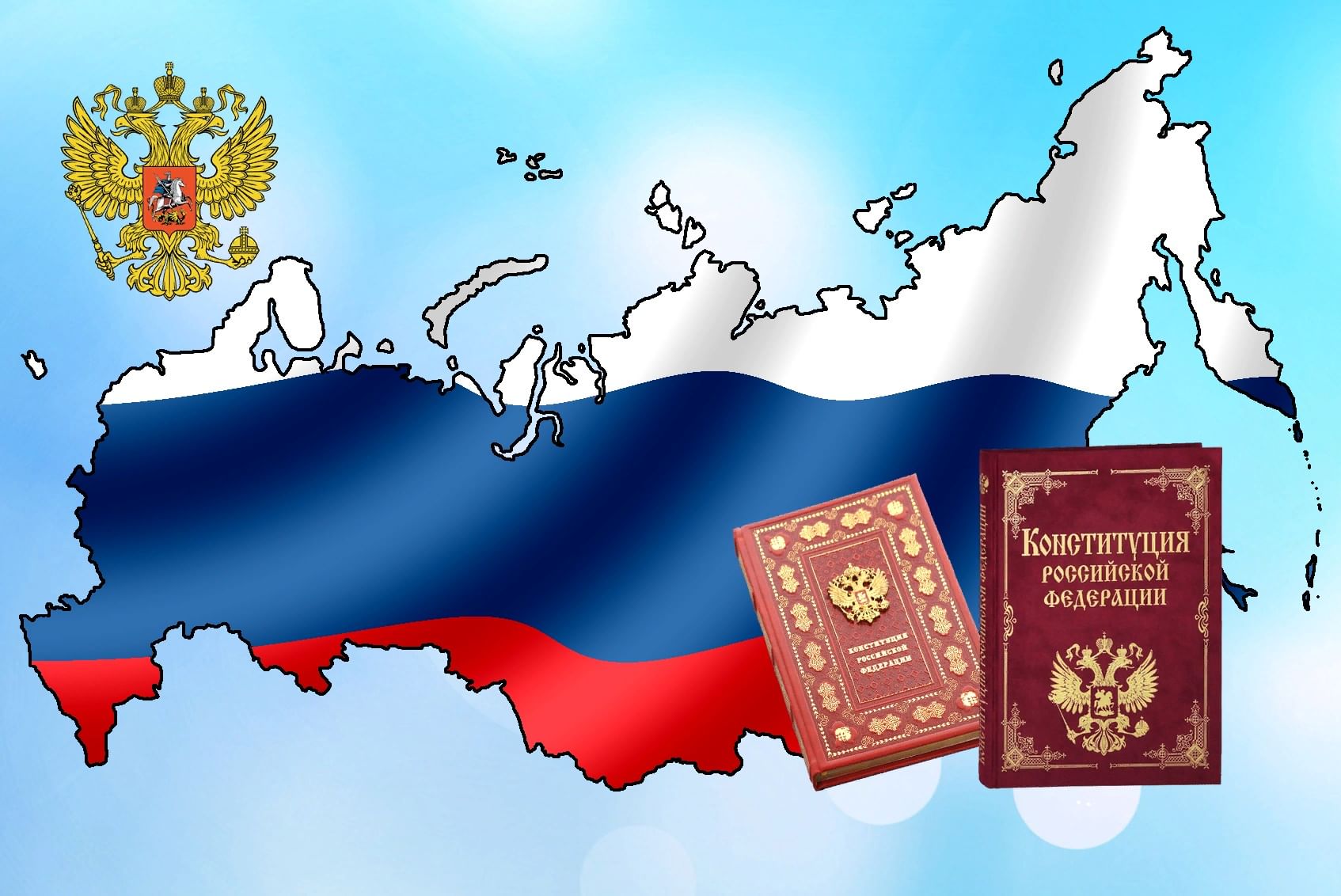 Коррупционные действия совершаются при приеме в школу учащихся и переводах их в следующие классы. Нарушаются требования п. 32 Типового положения о дошкольном образовательном учреждении, утверждённого постановлением Правительства Российской Федерации от 12.10.2008 № 666, и уставов наполняемость групп в учреждениях превышает установленный норматив: встречаются факты приёма без разрешения учредителя детей в 1-й класс до достижения ими возраста шести лет шести месяцев (нарушение пункта 2 статьи 19 Закона РФ «Об образовании»).
Работники образования должны знать и о мерах ответственности, которые могут быть применены при совершении коррупционных деяний. При этом законодательство предусматривает различные виды юридической ответственности, в числе которых, административно-правовые, гражданско-правовые, дисциплинарные, уголовно-правовые и иные. Многие не имеют представления об административной ответственности, которая наступает за «безобидные» действия.  Например, отказ о предоставлении информации (ст.5.39 КоАП РФ).
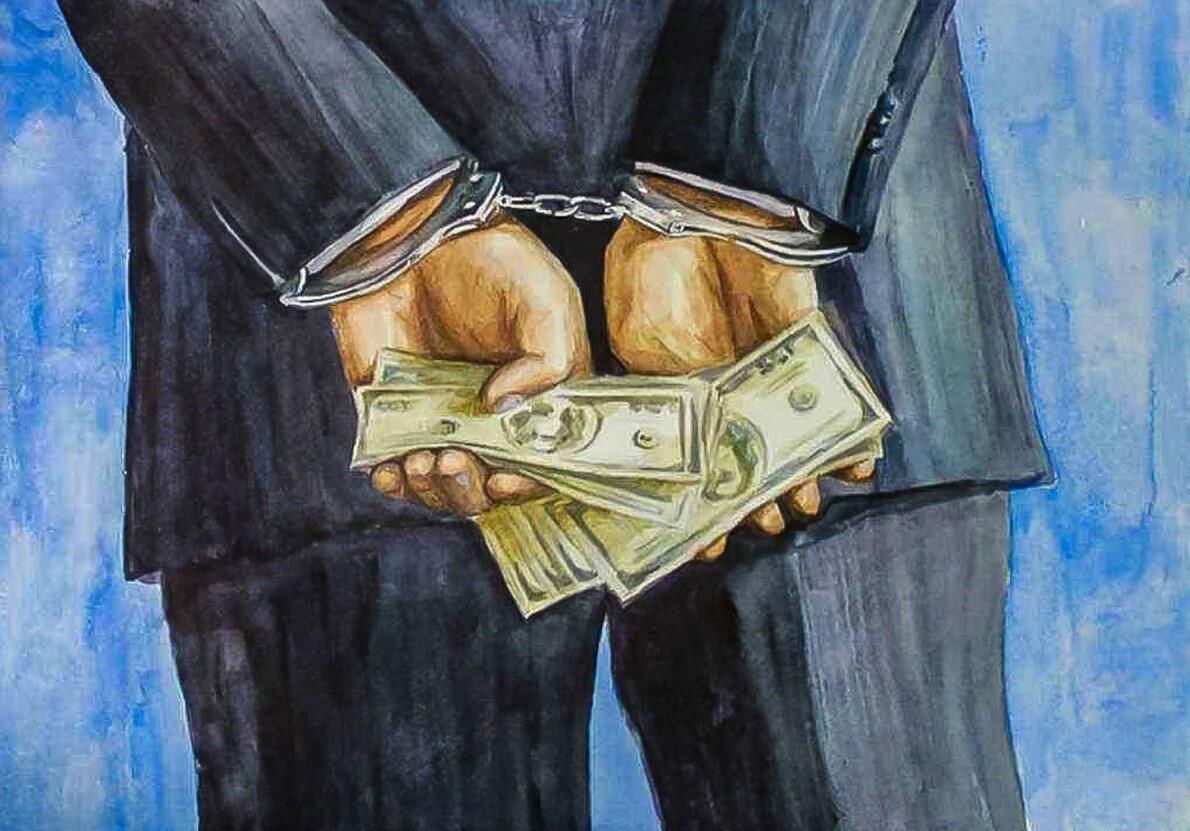 Неоднозначными и даже противоречивыми могут представляться отдельные положения действующего законодательства. В частности, это ст.575 ГК РФ, которая содержит запрет на дарение подарков, за исключением обычных, стоимость которых не превышает трех тысяч рублей, работникам образовательных организаций, медицинских организаций, организаций, оказывающих социальные услуги, и аналогичных организаций, в том числе организаций для детей-сирот и детей, оставшихся без попечения родителей, гражданами, находящимися в них на лечении, содержании или воспитании, супругами и родственниками этих граждан. Отдельные работники образования толкуют приведенную статью весьма своеобразно: можно принимать подарки до трех тысяч рублей. Однако такое понимание не соответствует действительности.  При совершении такого рода действий велика вероятность применения норм уголовного права, в частности, ст. 290 УК РФ (получение взятки).
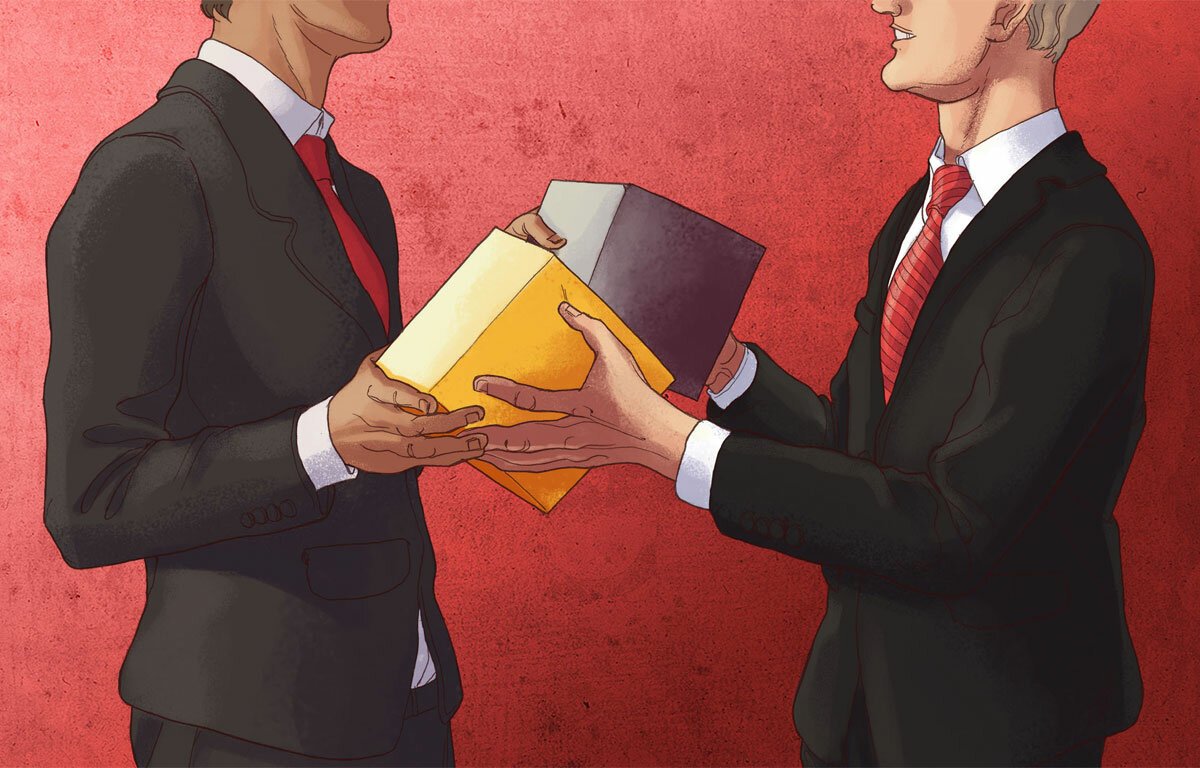 Честное исполнение своих обязанностей – залог успешности всей системы образования!
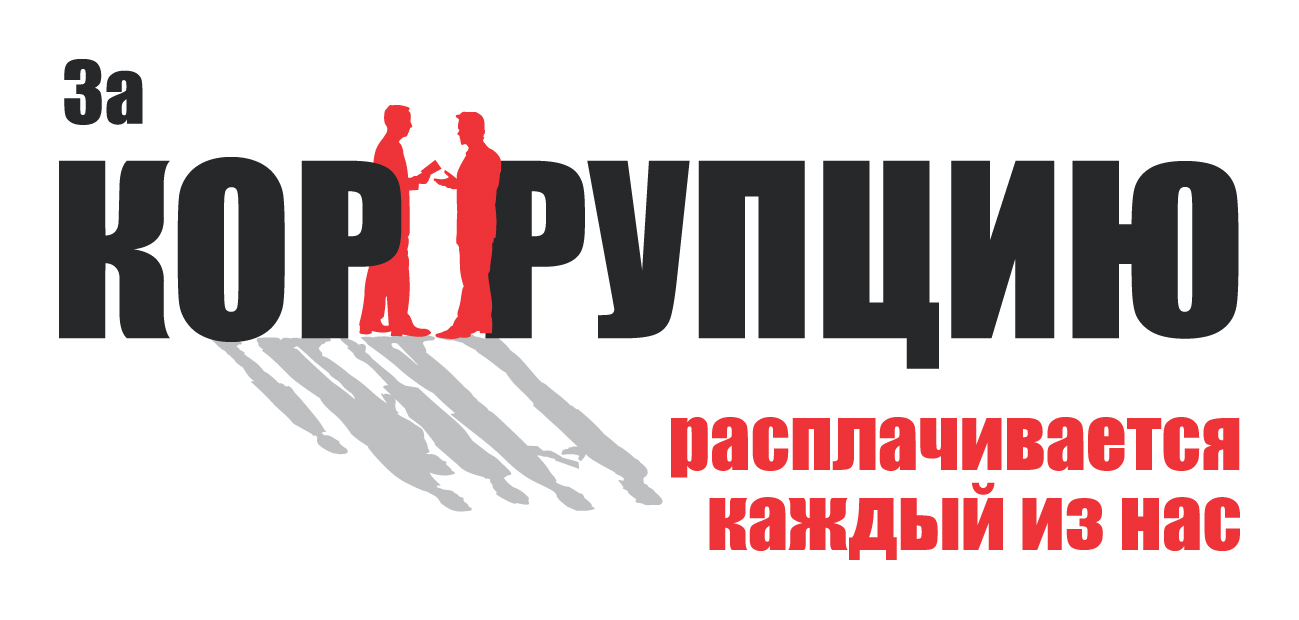